価格は全て
税込みです
￥850
日替わりランチ
喫茶・レストラン
ラ・カルプ
(サラダ・スープ・コーヒーset)
ライスのお代わり無料です
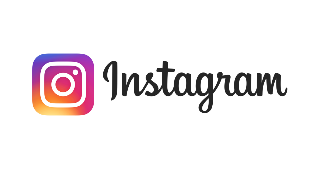 ・ メニュー内容は当日１１時頃
　インスタグラムで確認できます
・ Name「ホテルニューえさし」
・ユーザーネーム「hotelnewesashi」
で検索
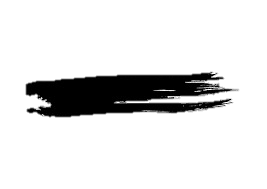 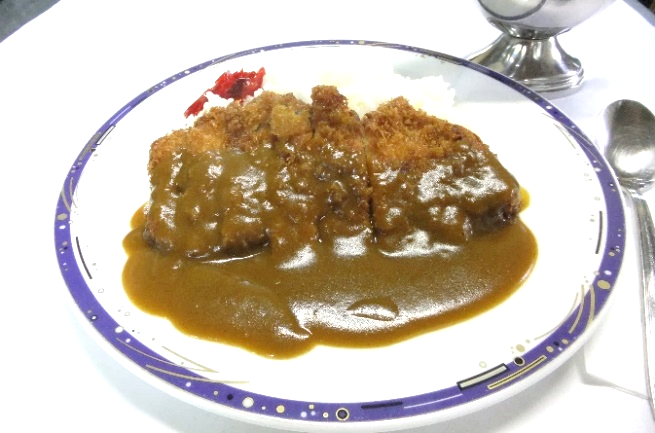 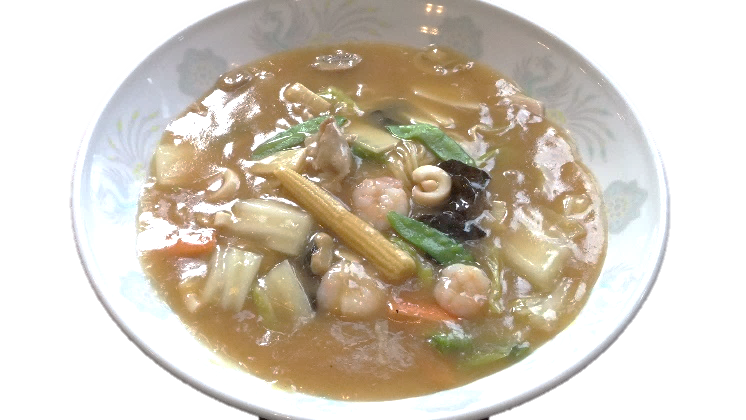 ￥900
￥850
カツカレー
あんかけ焼きそば
￥1200
￥1050
〃　大盛り
〃　大盛り
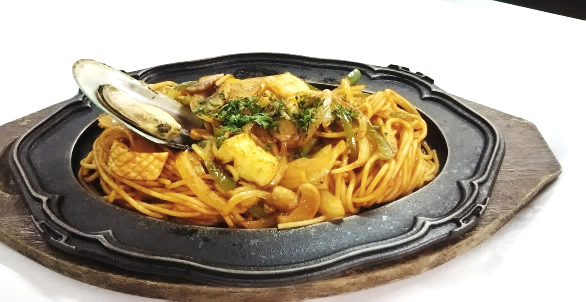 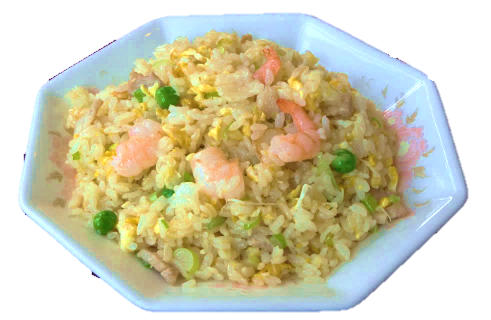 ￥750
ナポリタン
￥700
五目チャーハン
￥1000
￥950
〃　大盛り
〃　大盛り
【ドリンクメニュー】
★　単品メニューに＋250円で
スープ、サラダ、コーヒーがセットになります
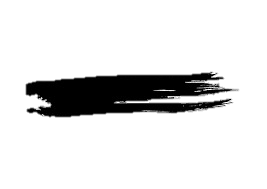 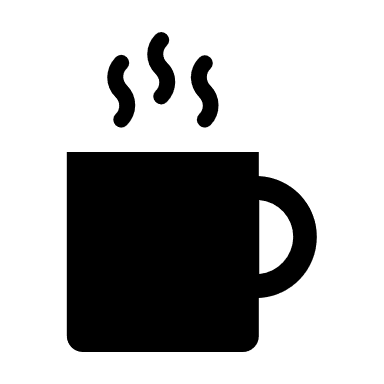 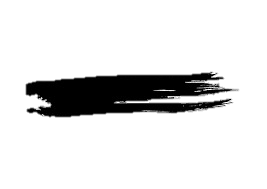 ・ランチコーヒー（お料理をご注文の方） 　・ ・・・・￥230
・ホットコーヒー 　  ・・・・・・・・・・・・・・・・・  ￥450
・ケーキセットホットコーヒー ・・・・・・・・・  ￥550
・バニラアイス     ・・・・・・・・・・・・・・・・・・  ￥400
・アイスコーヒー（季節限定）  ・・・・・・・・・・・  ￥500
・ケーキセットアイスコーヒー（季節限定)  ・  ￥600
・ランチアイスコーヒー（季節限定）   ・・・・・   ￥260
【営 業 日 】月曜日～金曜日
【営業時間】11:00～14:30 (L.O)
ホテルニューえさし
52-3311
この写真 の作成者 不明な作成者 は CC BY-NC のライセンスを許諾されています
この写真 の作成者 不明な作成者 は CC BY-NC のライセンスを許諾されています